Hemokoagulace, zástava krvácení. Imunitní systém.
1
Fyziologický ústav, Lékařská fakulta Masarykovy univerzity
Hemostáza (zástava krvácení)
Cévy – vazokonstrikce (zúžení) v místě poškození
Trombocyty – dočasná zátka (bílý trombus), postupně zpevňován vlákny fibrinu, pak se nalepují i erytrocyty 
Tvorba definitivního trombu (červený trombus)
2
Fyziologický ústav, Lékařská fakulta Masarykovy univerzity
Srážení krve - hemokoagulace
Složitý řetězec enzymových reakcí, na kterých se  podílí látky uvolňující se z krevní plazmy, z trombocytů a cévní stěny
Sérum - plazma bez faktorů, které se spotřebovaly při srážení krve
Látky důležité pro koagulaci:
Vitamín K
Ca2+
Důležité látky bránící koagulaci:
Tělu vlastní – plazmin, heparin
Tělu cizí - látky blokující funkci vitamínu K(Warfarin)
                 - látky vyvazující Ca2+ (pouze ve zkumavce)
3
Hemokoagulace
navazuje na primární hemostázu
účastní se jí faktory krevního srážení
dnes dva náhledy:
bílkovinný model
buněčný model
výsledek je vznik fibrinu a následně definitivního trombu
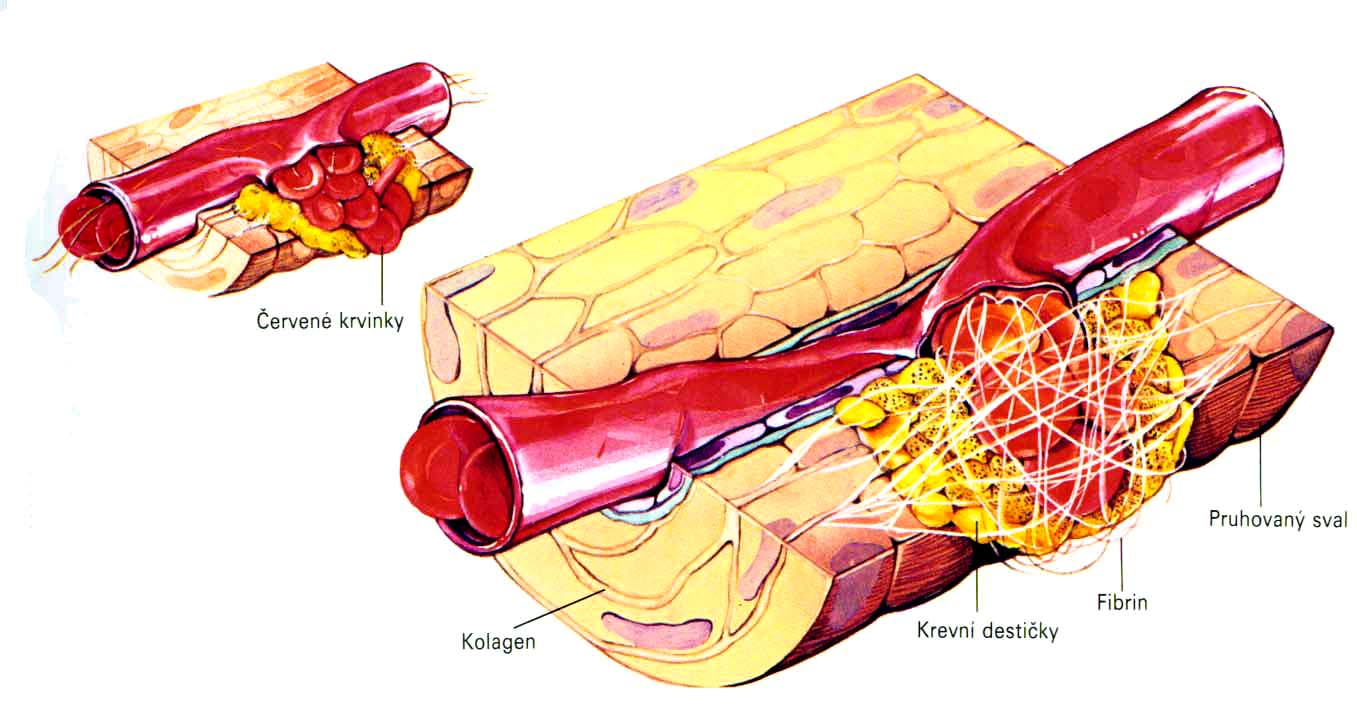 4
Prokoagulační faktory
I: fibrinogen
II: protrombin
III: tromboplastin, trombokináza
IV: ionty vápníku
V: proakcelerin
VII: prokonvertin
VIII: antihemofilní faktor A
IX: antihemofilní faktor B
X: Stuart – Prower faktor
XI: antihemofilní faktor C
XII: Hageman faktor
XIII: faktor stabilizující fibrin
HMW-K: Fitzgerald faktor
Pre-K: prekallikrein
Ka: kallikrein
PL: destičkové fosfolipidy
5
Definujte zápatí - název prezentace / pracoviště
Koagulační kaskáda
Vnější cesta 
Zahájena faktory mimo cévní systém
Exprese tkáňového faktoru mimo cévy
Ten je receptorem pro faktor VII
Aktivace – vznik VIIa 
Spolu s vápenatými ionty vznik trimolekulárního komplexu, který se podobá tenáze
Proteolytická aktivace faktoru X
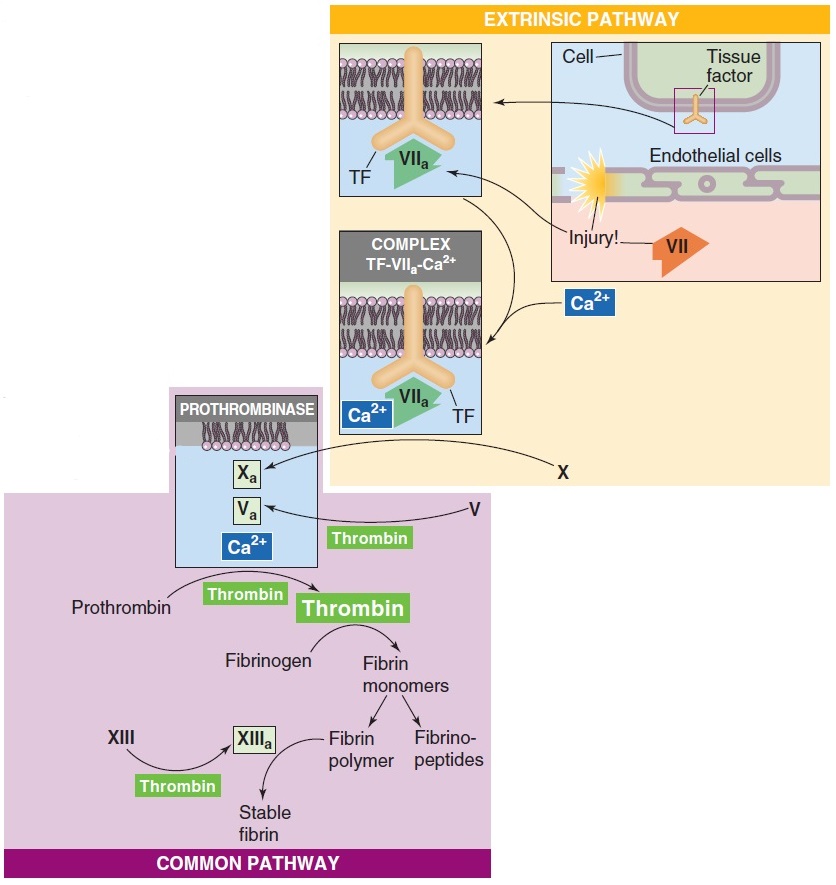 6
Definujte zápatí - název prezentace / pracoviště
Koagulační kaskáda
Vnitřní cesta
Faktory IXa, Xa a trombin proteolyticky štěpí faktor VIII za vzniku VIIIa, který je kofaktorem další reakce
VIIIa  spolu s IXa, vápenatými ionty (z destiček) a negativně nabitými fosfolipidy vytváří trimolekulární komplex tenázu
Tenáza konvertuje faktor X na Xa
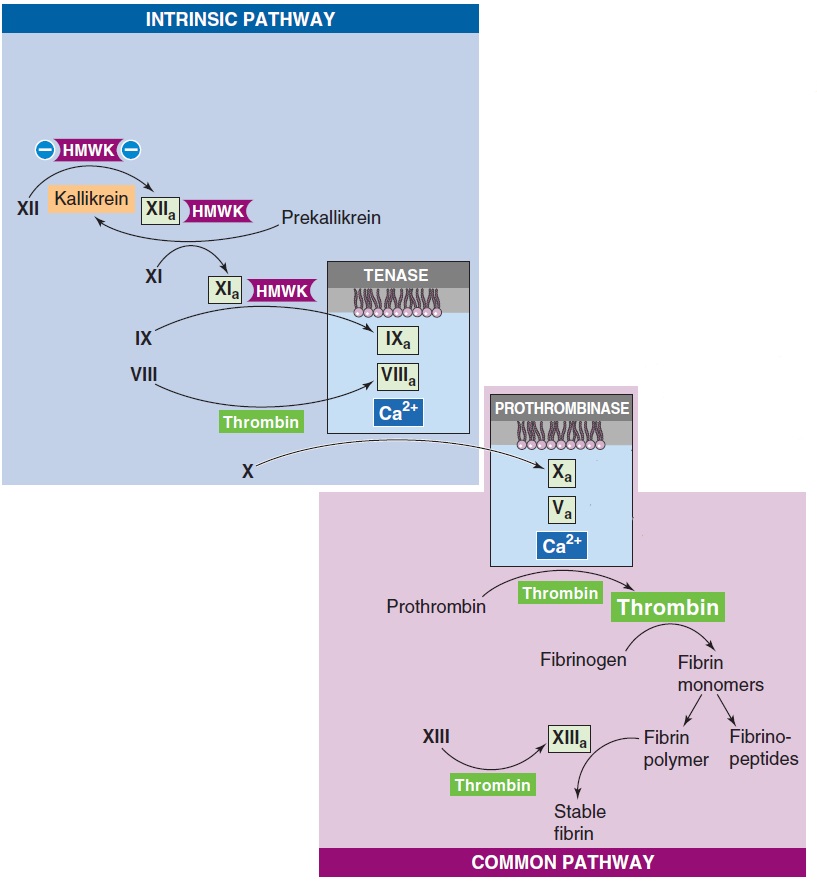 *Faktor XIIa konvertuje prekallikrein na kallikrein, který zpětně katalyzuje a urychluje konverzi neaktivního faktoru XII na XIIa–příklad pozitivní zpětné vazby.
Koagulační kaskáda
Společná cesta
Zahájena faktorem Xa
Následná aktivace faktoru Va
Tvorba trimolekulárního komplexu (Xa, Va, vápenaté ionty spolu s PL) = protrombináza
Konverze protrombinu na trombin
Konverze fibrinogenu na fibrin
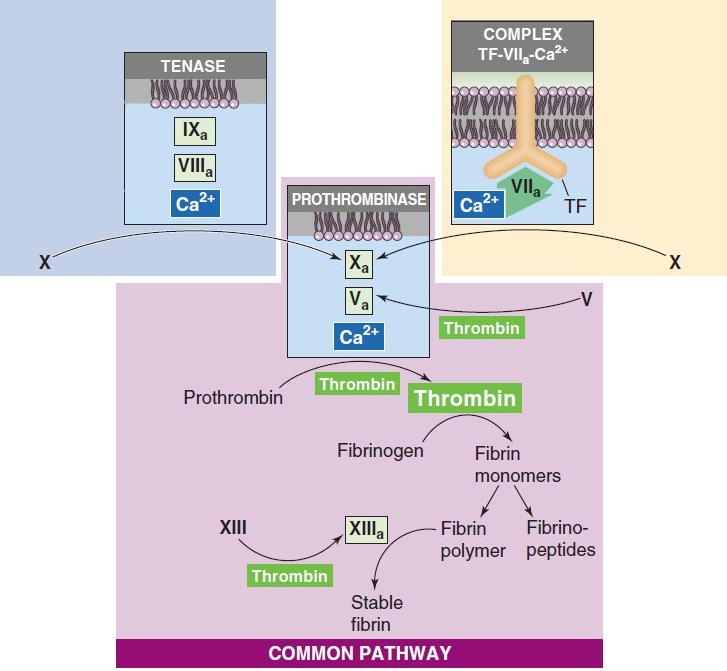 Koagulační kaskáda. Jednoduší
VNITŘNÍ SYSTÉM
poranění cévy
F XII, FXI, F IX,
F VIII +Ca2+ – F X
VNĚJŠÍ  SYSTÉM
poranění tkáně
F III – F X+Ca2+
F V
protrombin
trombin
rozpustný
fibrinogen
nerozpustný
fibrin
Koagulační kaskáda. Moderní pojetí.
Iniciace
Amplifikace
Propagace
Stabilizace trombu
10
Definujte zápatí - název prezentace / pracoviště
Koagulační kaskáda. Moderní pojetí.
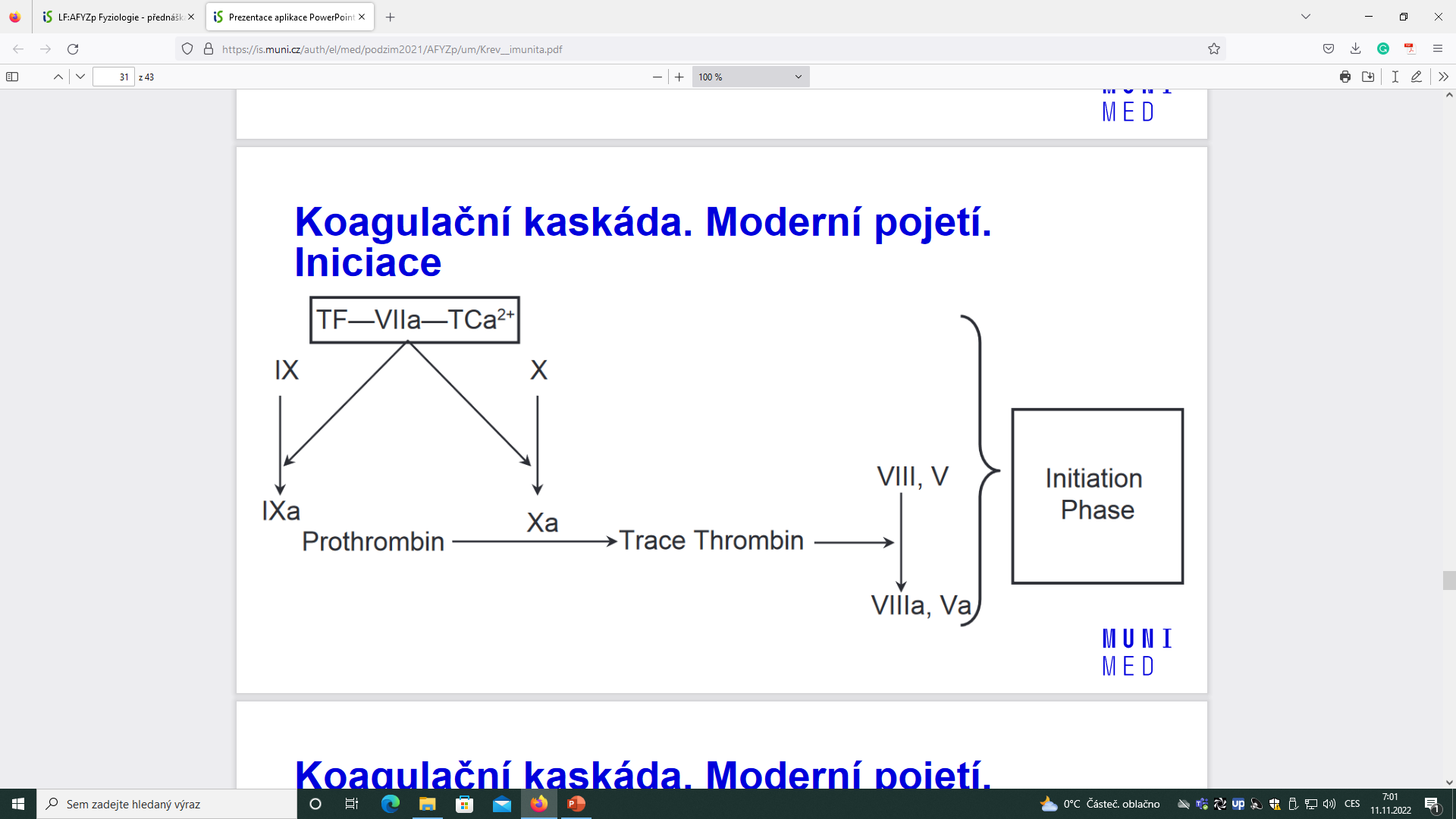 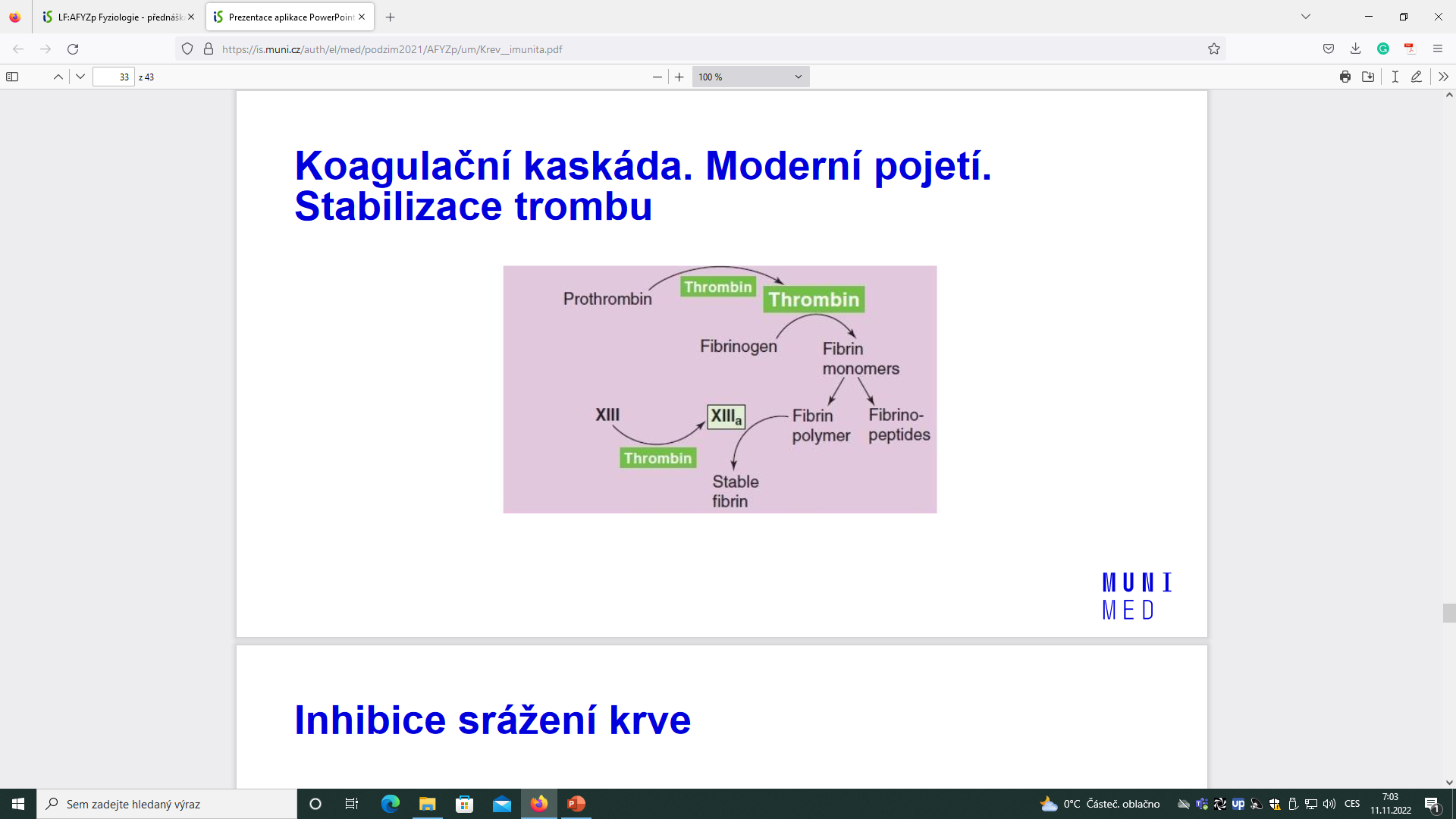 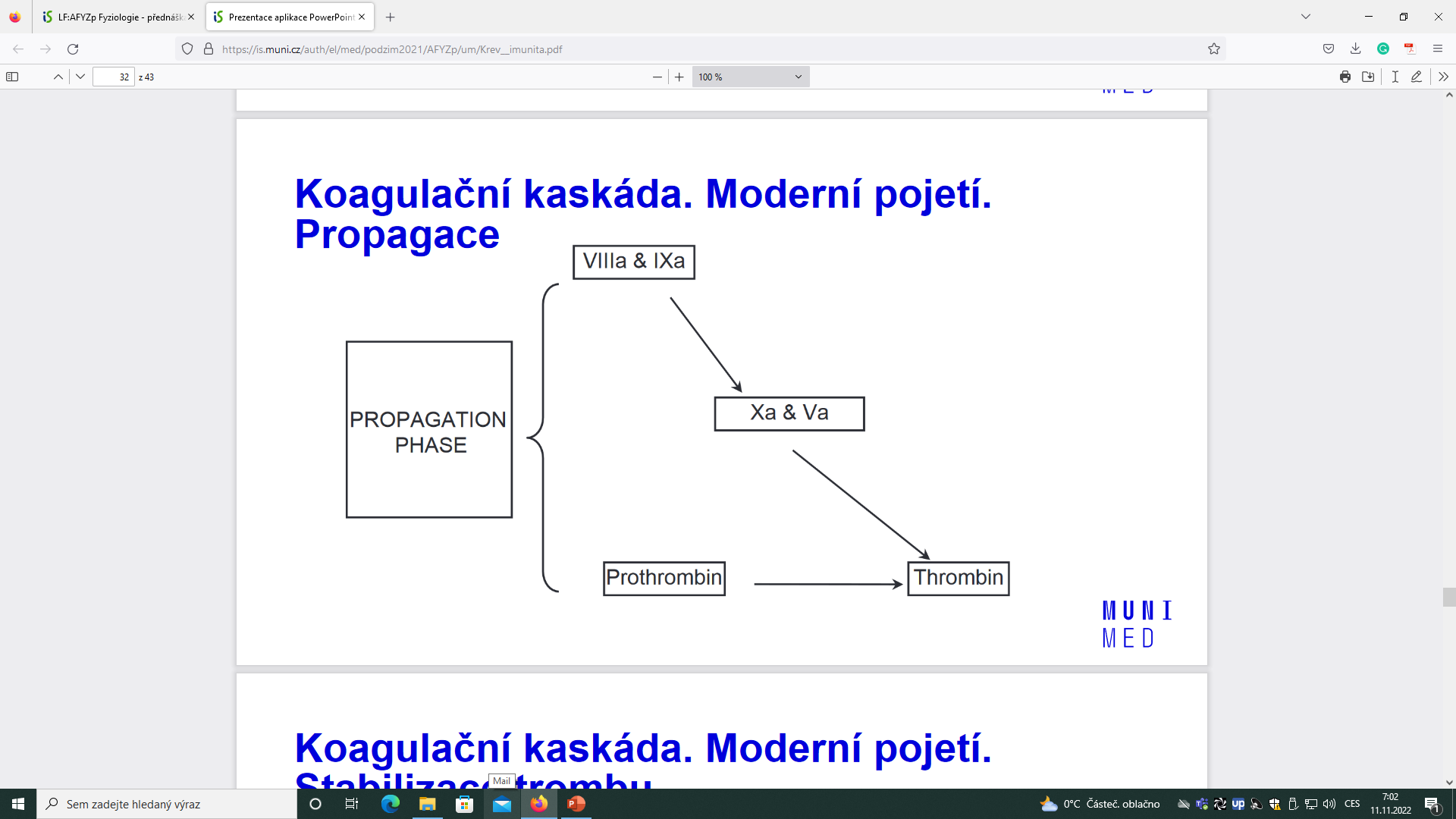 11
Srážení
cévy
destičky
koagulační
faktory
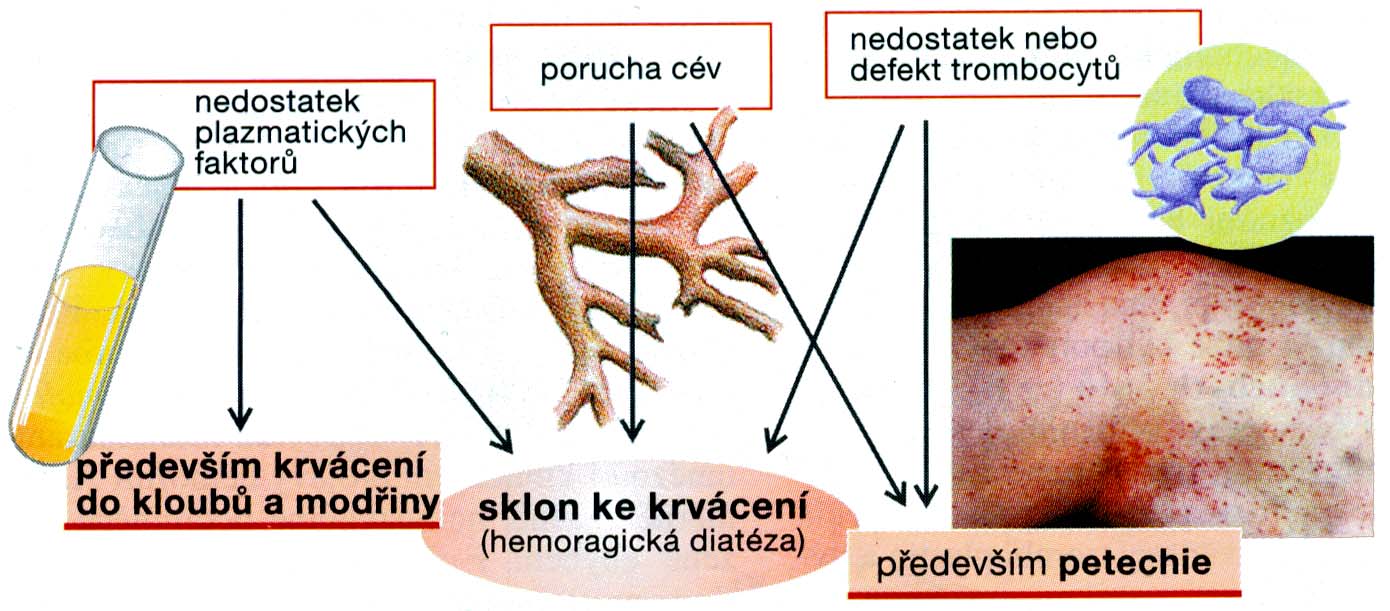 12
Poruchy hemostázy
Krvácivé stavy = chorobné stavy, u kterých vznikají krvácivé projevy buď spontánně nebo po neúměrně malém podnětu
Vazogenní poruchy krevního srážení
Trombocytární krvácení:
1)trombocytopenie
2)trombocytopatie
Koagulopatie–chybění nebo nedostatek plazmatických koagulačních faktorů:
Poruchy syntézy: dědičné (hemofilie), získané (karence vitamínu K, terapie deriváty kumarinu)
Poruchy přeměny: konsumpční koagulopatie a hyperfibrinolýza, mnohočetné transfuze, imunokoagulopatie, terapie heparinem
Inhibice  srážení
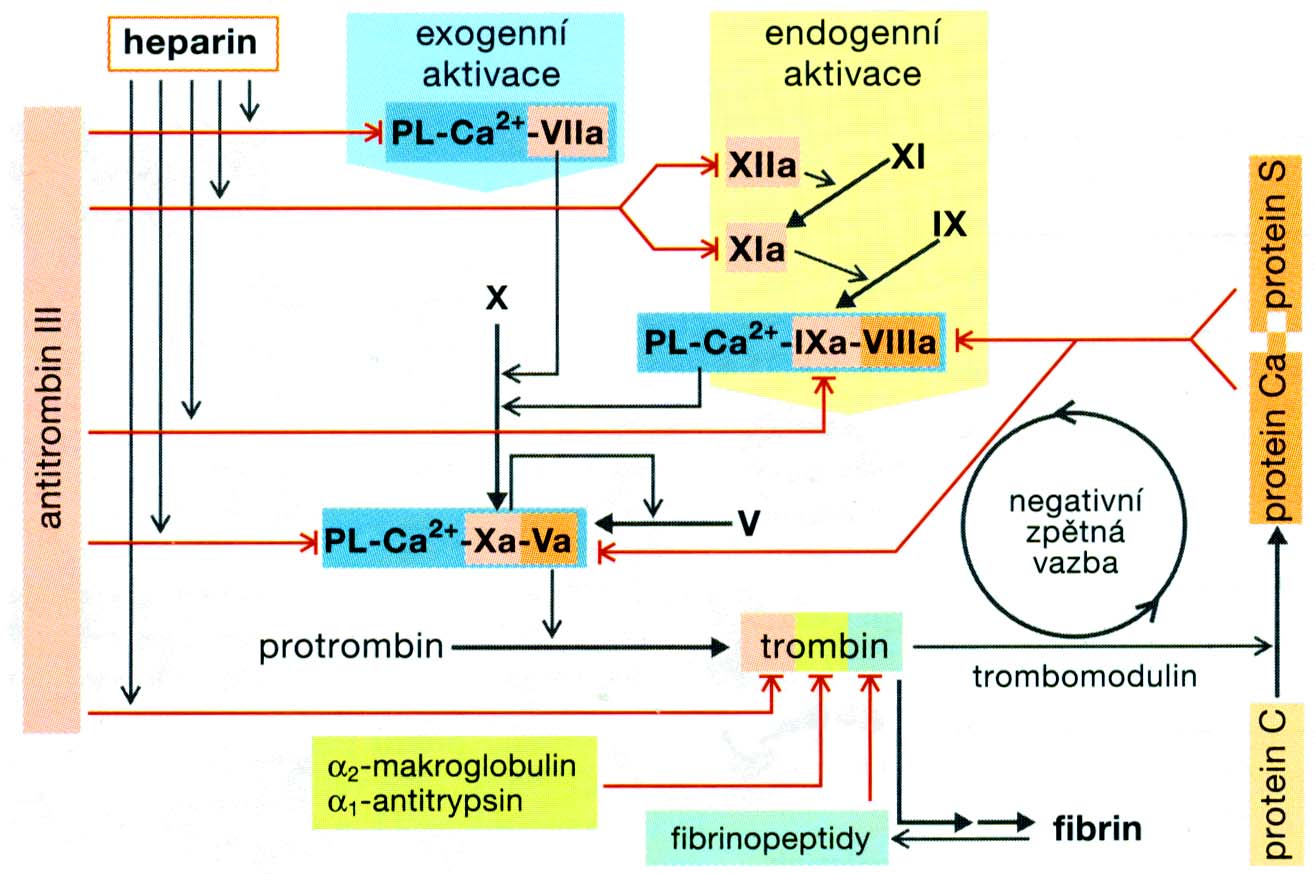 VNITŘNÍ SYSTÉM
poranění cévy
F XII, FXI, F IX,
F VIII +Ca2+ – F X
VNĚJŠÍ  SYSTÉM
poranění tkáně
F III – F X+Ca2+
F V
protrombin
trombin
nerozpustný
fibrin
rozpustný
fibrinogen
Imunita
OBRANYSCHOPNOST - ochrana před vnějšími škodlivinami, patogenními mikroorganismy a jejich produkty
AUTOTOLERANCE – rozpoznává co je tělu vlastní
IMUNITNÍ DOHLED – odstranění vnitřních škodlivin, starých, poškozených a zmutovaných buněk
15
Nespecifické ochranné bariéry lidského těla
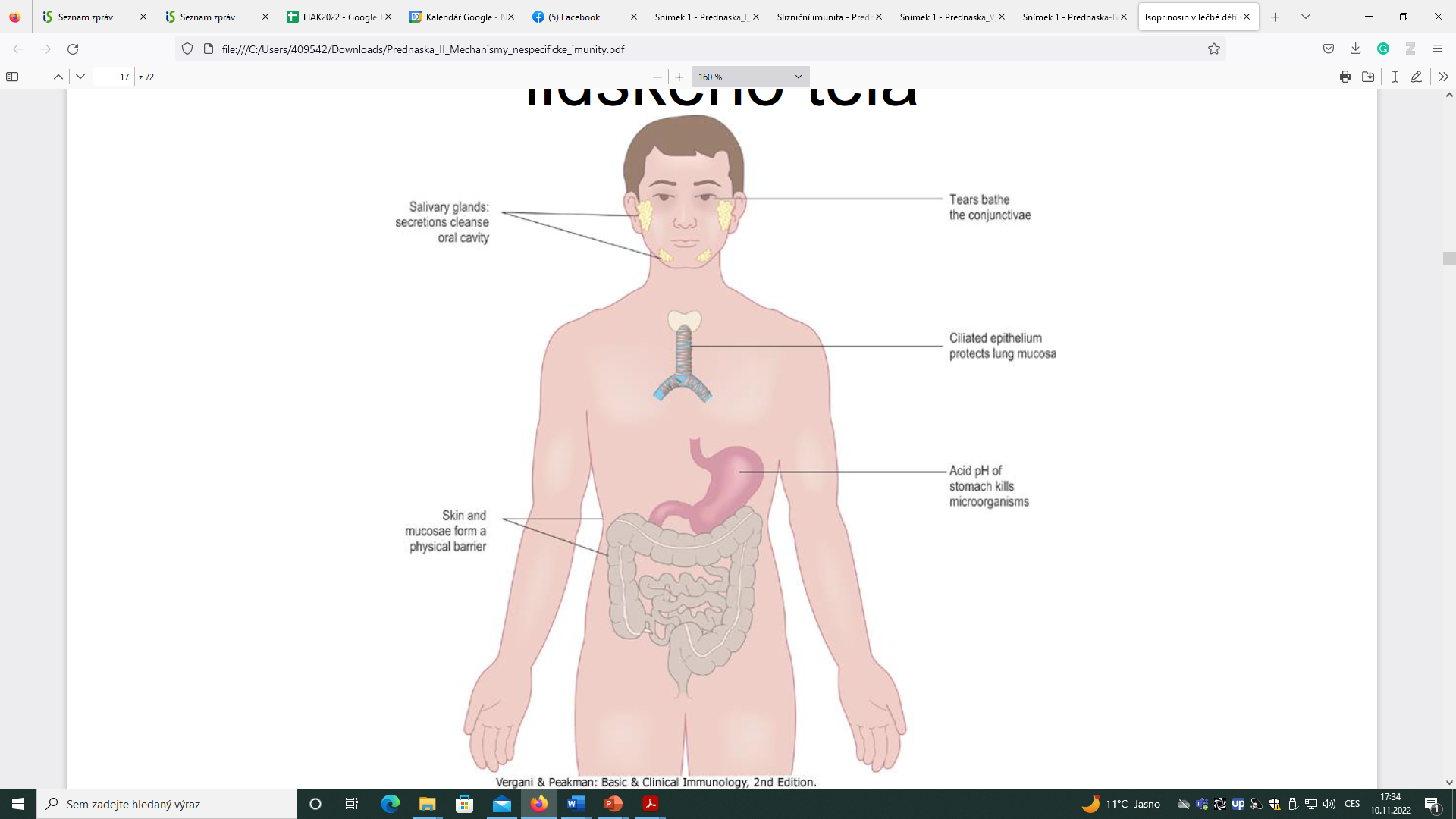 Epitelové buňky – první linie imunity
Mechanická a chemická bariéra
Pohyb řasinek
Hlen –muciny
Lysozym, fosfolipáza A,
Defensiny (a,b)
Surfaktantové proteiny (A,D)
Definujte zápatí - název prezentace / pracoviště
16
Orgány imunitního systému
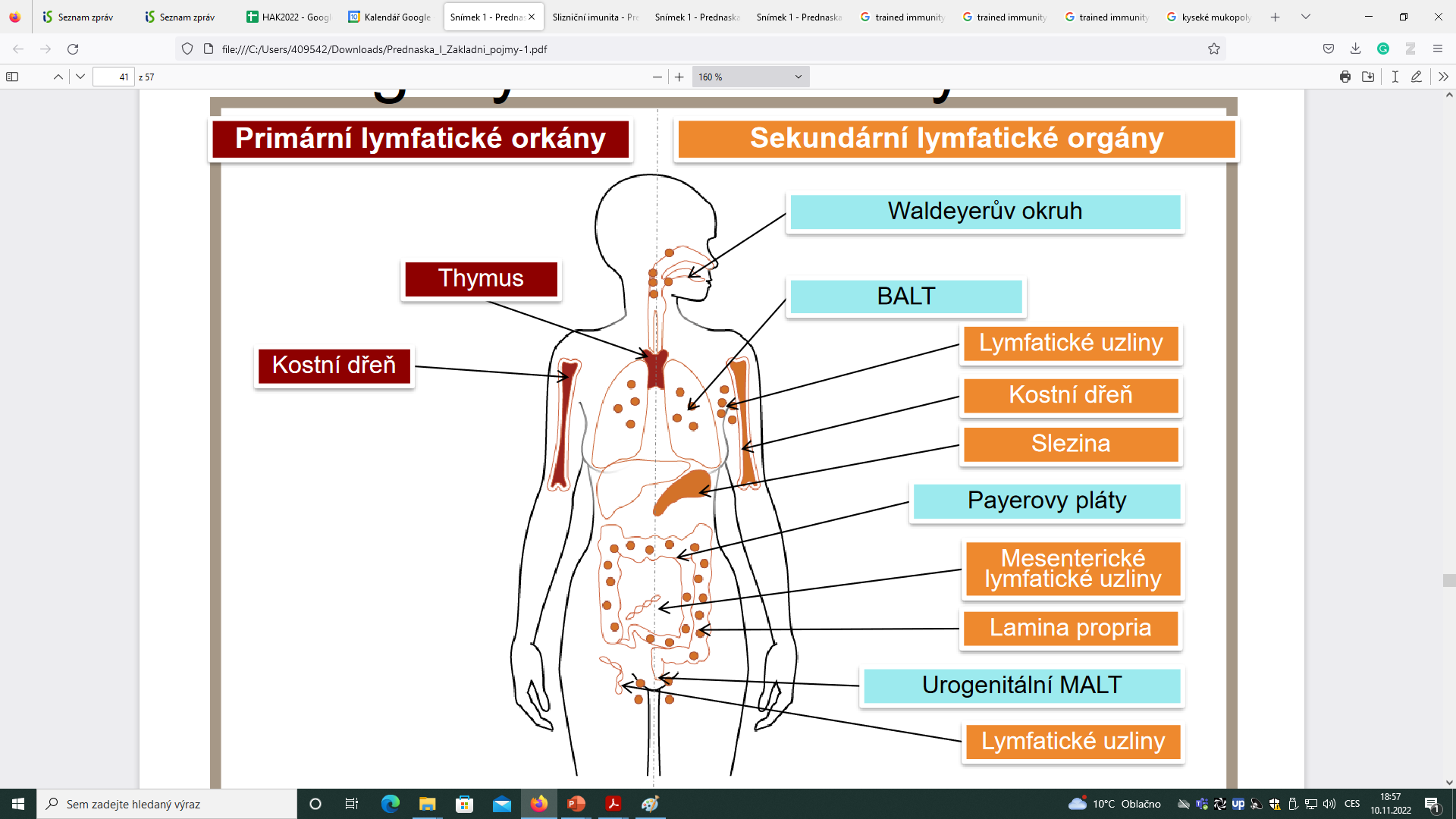 17
Pojmy
IMUNOGEN - molekulární nebo nadmolekulární struktura, která může u příjemce vyvolat imunitní odpověď
ANTIGEN - schopnost molekuly reagovat s produkty získané imunity - s protilátkami, 
sloučeniny mohou reagovat s protilátkami, ale nemusí vyvolat imunitní odpověď
všechny imunogeny jsou antigeny, ale ne všechny antigeny jsou imunogeny
18
Imunita
ZÍSKANÁ (specifická)
Vybudováváme si ji při setkávání se s různými antigeny; poprvé reaguje systém pomalu, ale při dalším setkání již rychleji a efektivněji
VROZENÁ (nespecifická)
Už se s ní rodíme – obranné reakce jsou stále stejné, zasahují stejnou rychlostí, stejným způsobem
vs.
BUNĚČNÁ
HUMORÁLNÍ
BUNĚČNÁ
HUMORÁLNÍ
Vrozená (přirozená, nespecifická) imunita
„Trained immunity“
některé mechanismy nespecifické imunity mají schopnost po opakované stimulaci nespecifickými podněty reagovat intenzívněji, efektivněji
Přetrvává ve fylogeneze
Dokonale odlišuje vlastní od cizího
Reakce na cizorodý materiál je bezprostřední
Nevzniká (klasická) imunitní paměť
Propojení s adaptivní imunitou
První linie obrany proti patogenům
Účast v normálních fyziologických procesech
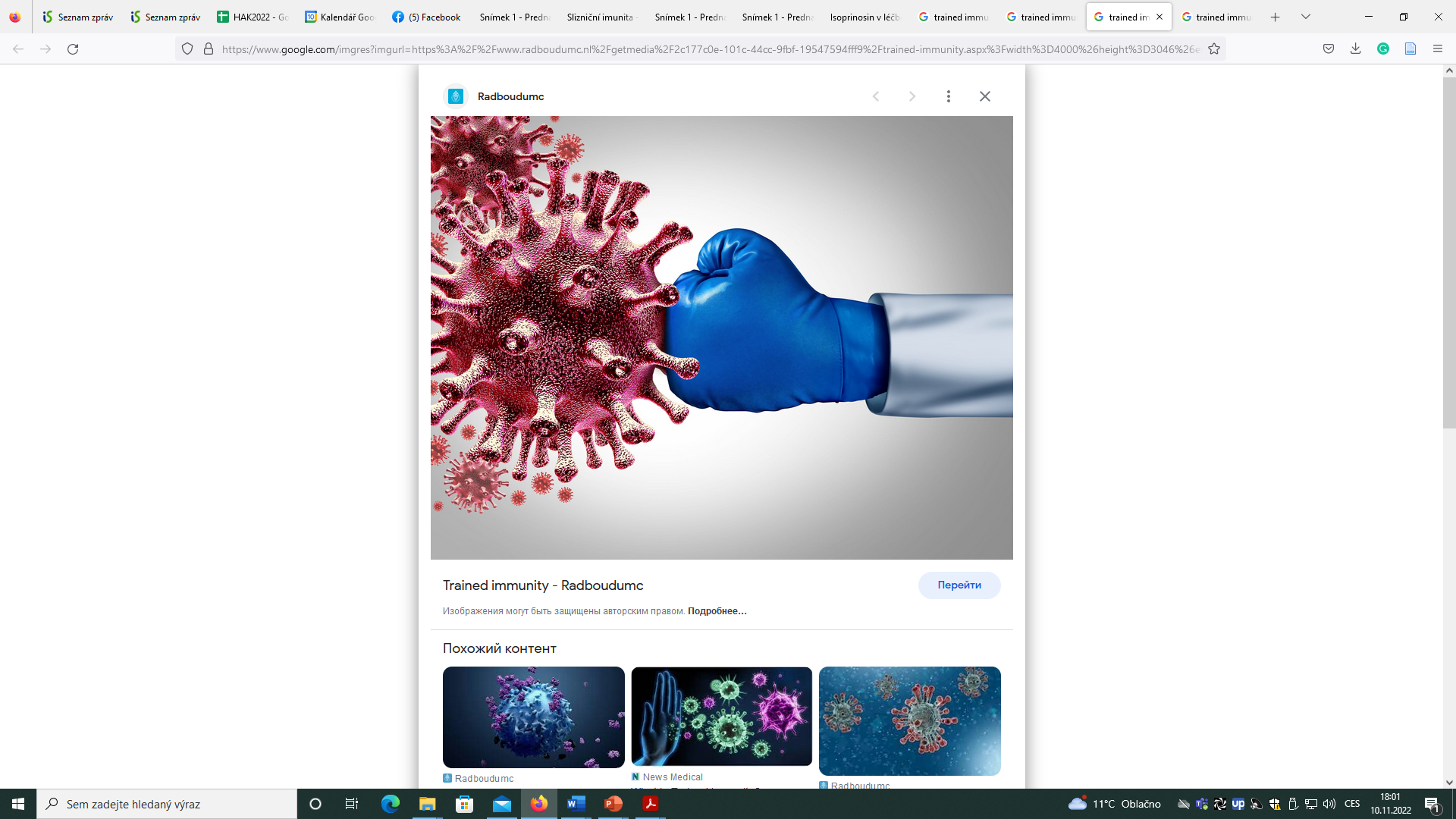 20
Signály nebezpečí
Exogenní (PAMPs - Pathogen-associated molecular patterns): molekulární motivy (vzory) asociované s patogenitou
Endogenní (DAMPs - Damage (Danger) associated molecular patterns): molekulární vzory asociované s postižením buněk těla
PRRs (Pattern recognition receptors): receptory na buňkách hostitele, rozeznávající PAMPs, DAMPs
21
Buněčná nespecifická imunita
Fagocyty – neutrofily, monocyty, makrofágy, eozinofily
Fagocytóza – pohlcení antigenu buňkou
Migrace - fagocyty cestují směrem k částicím, které mají být pohlceny. Při cestě z cév přilnou k endotelu (adherují) a protáhnou se mezi jednotlivými endotelovými buňkami (diapedéza).
Fagocytóza - fágy sérií postupných kroků rozpoznají cizorodou částici, přilnou (adherují) a pohltí ji (ingesce). Následně uvolní obsah granul do fagocytárních vakuol (degranulace) a zintenzivní svůj oxidativní metabolismus (respirační vzplanutí).
Fagocytóza může být usnadněna navázáním „ochucovadel“ - OPSONINŮ (protilátky nebo komplement)
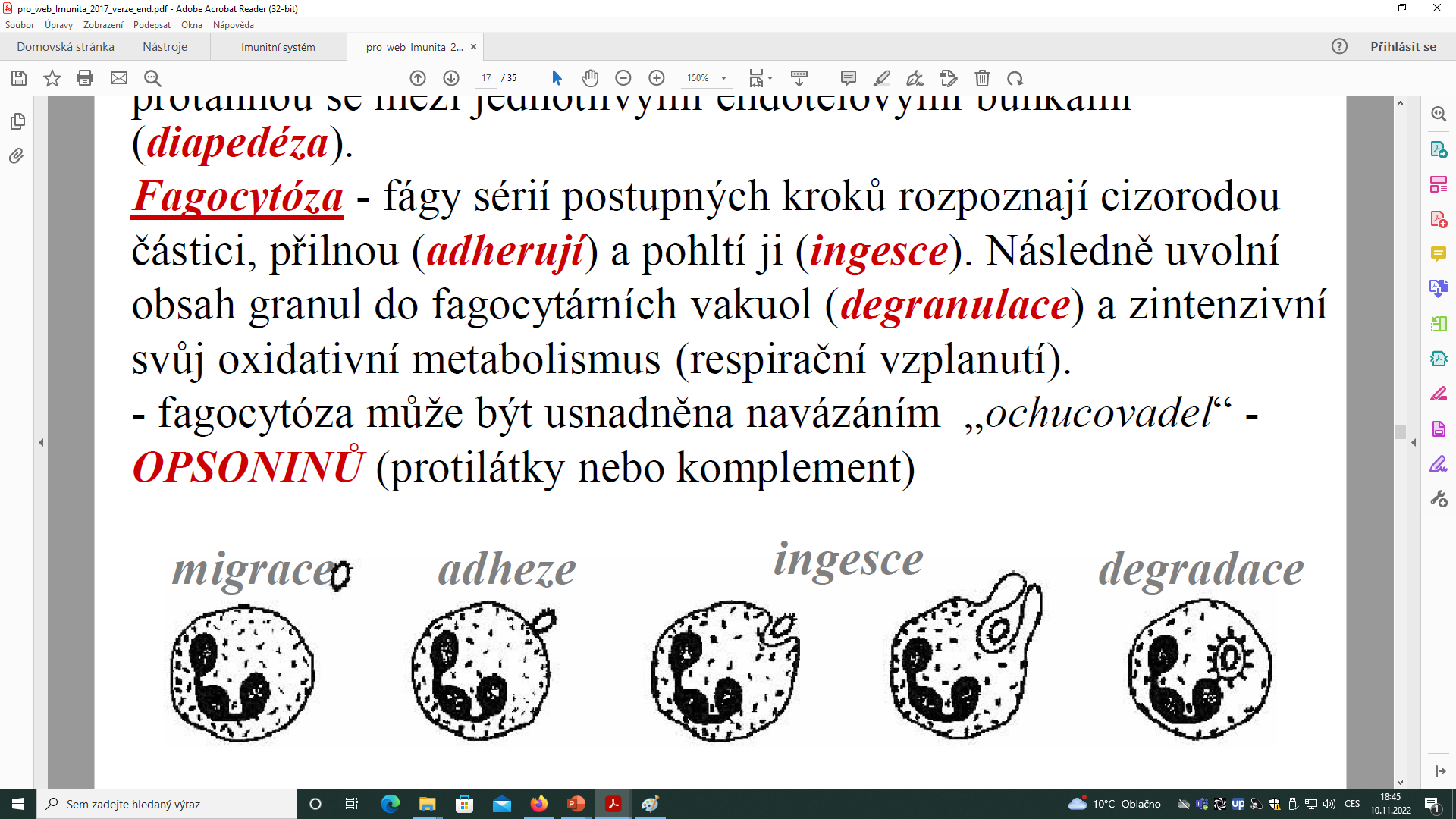 22
Funkce fagocytů
Eliminace mikroorganismů (antigenu)
enzymy
reaktivní radikály
Sekrece cytokinů – aktivace buněk, rozvoj imunitní odpovědi
Prezentace antigenu – (MHC II. třídy) stimulace specifické imunity
23
NK buňky
„Přirození zabíječi“ – cytotoxické
Morfologicky se jedná o velké granulované lymfocyty
Zabíjí pozměněné buňky (napadené viry, rakovinné buňky)
Nemají antigenní specifitu, nemají imunologickou paměť
Snadno zabíjí buňky „ochuceny“ protilátkou
24
Nespecifická humorální imunita
Bazické polypeptidy – spermin, defenziny – které se vážou na mukopolysacharidy ve stěně bakterií – narušují jejich strukturu, tím nespecificky zabíjejí mikroba
Kyselé látky – laktát, HCl v žaludku apod. – mohou navodit takové prostředí v našem organismu pro patogenní bakterie, které způsobí zpomalení jejich růstu až zánik 
Lysozym – enzym ve slinách, na sliznicích, v slzách – nám neublíží – štěpí peptidoglykan, který najdeme ve stěně bakterií 
Cytokiny – látky zajišťující komunikaci mezi buňkami
25
Komplementový systém
Skupina bílkovin v krevním séru (C1-C9) aktivovaných na určitý podnět kaskádovitým způsobem, za normálních okolností neaktivní
Komplement po vazbě na antigen v povrchu buněk vede k nezvratnému poškození buňky - cytolýze
26
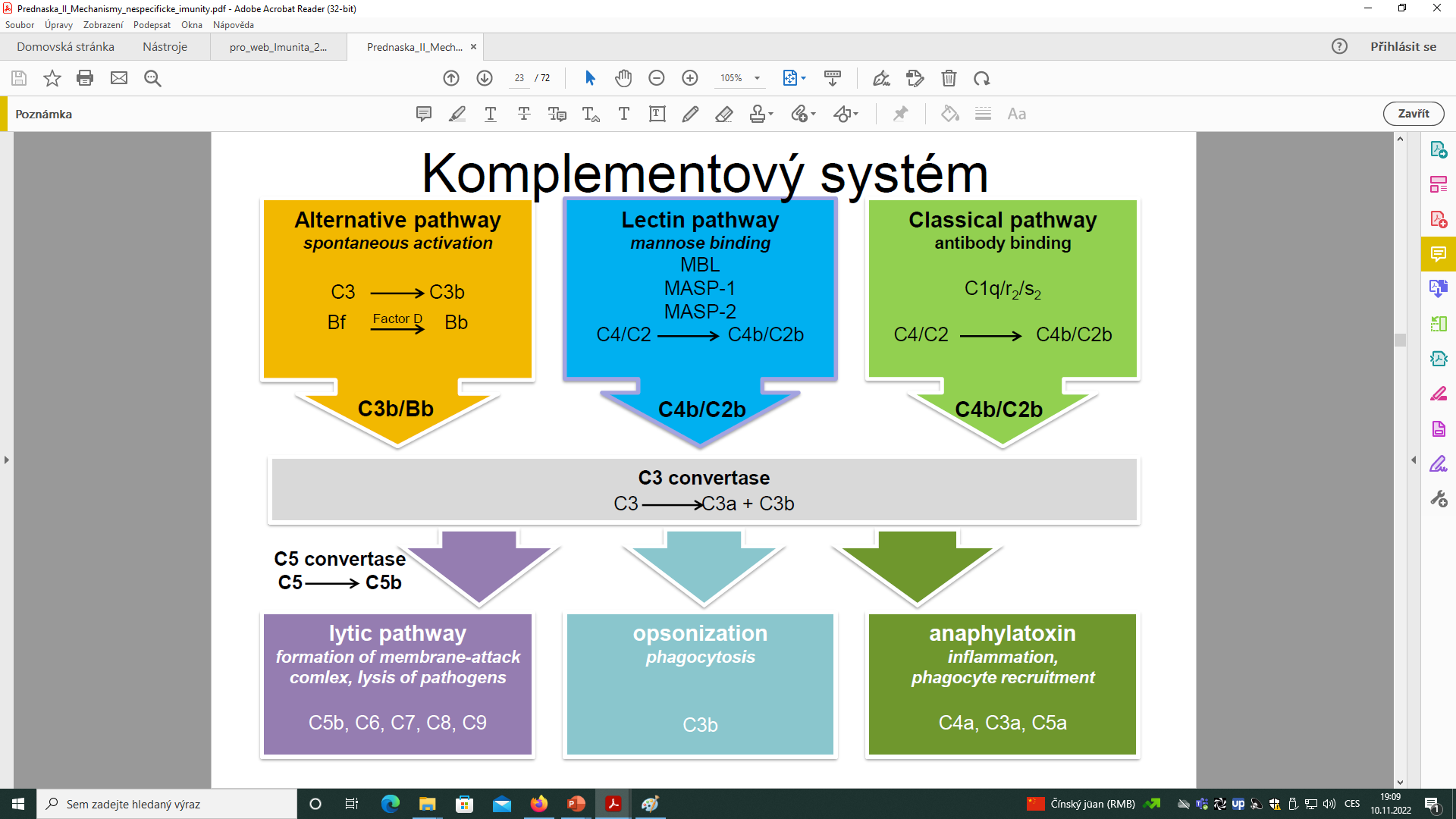 27
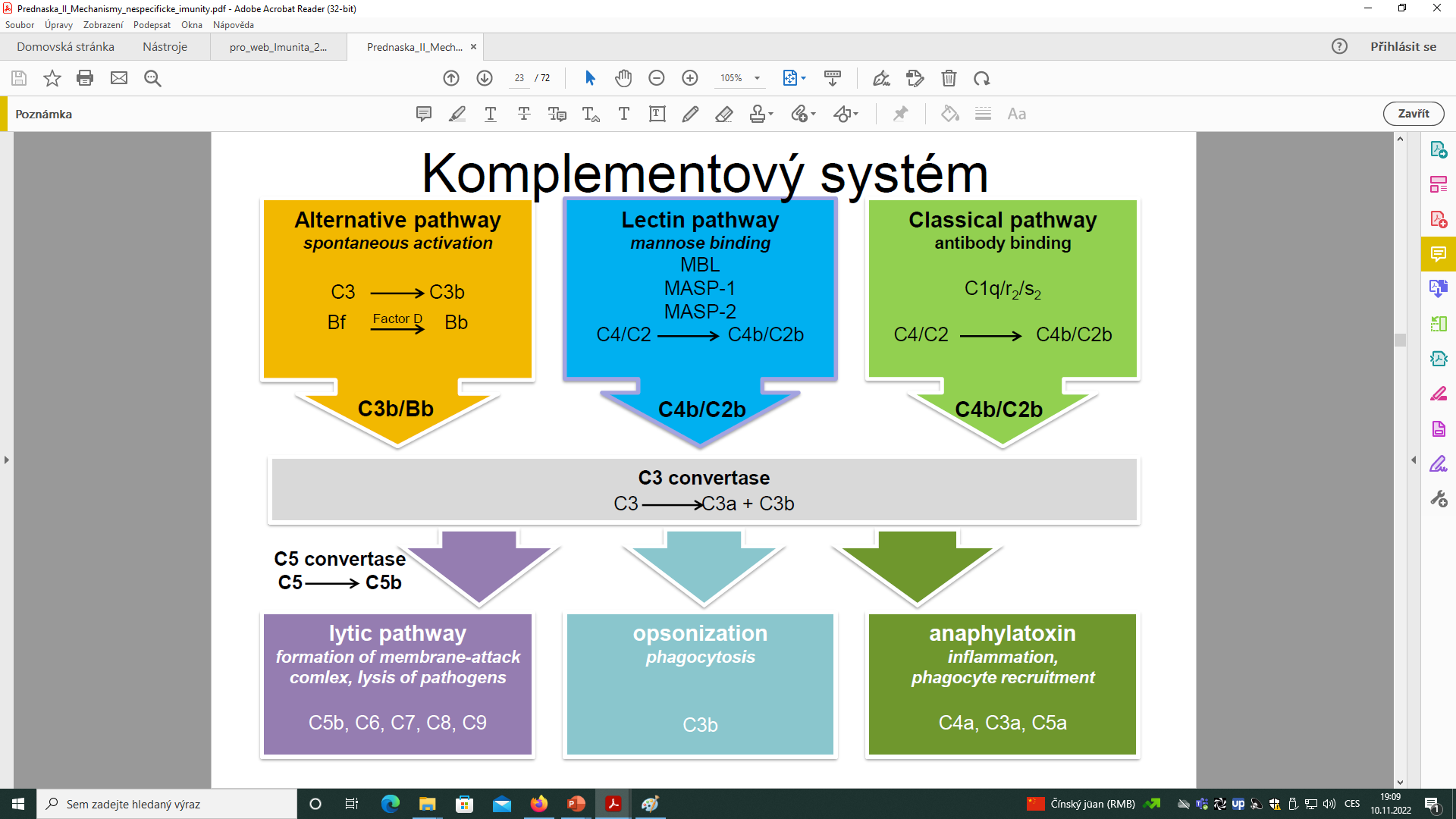 Klasická cesta :
Komplexy IgG antigen, IgM antigen,
C - reaktivní protein
Alternativní cesta
Lipopolysacharid bakterií
Buněčná stěna některých bakterií
Buněčná stěna kvasinek 
Lektinová cesta
Manóza a další sacharidy
Základní 3 funkce komplementu:
Opsonizace (označení „toto je cizí“+ zchutnění)
Chemotaxe (nalákání ostatních buněk)
Osmotická lýza mikroba
28
Získaná (specifická) imunita
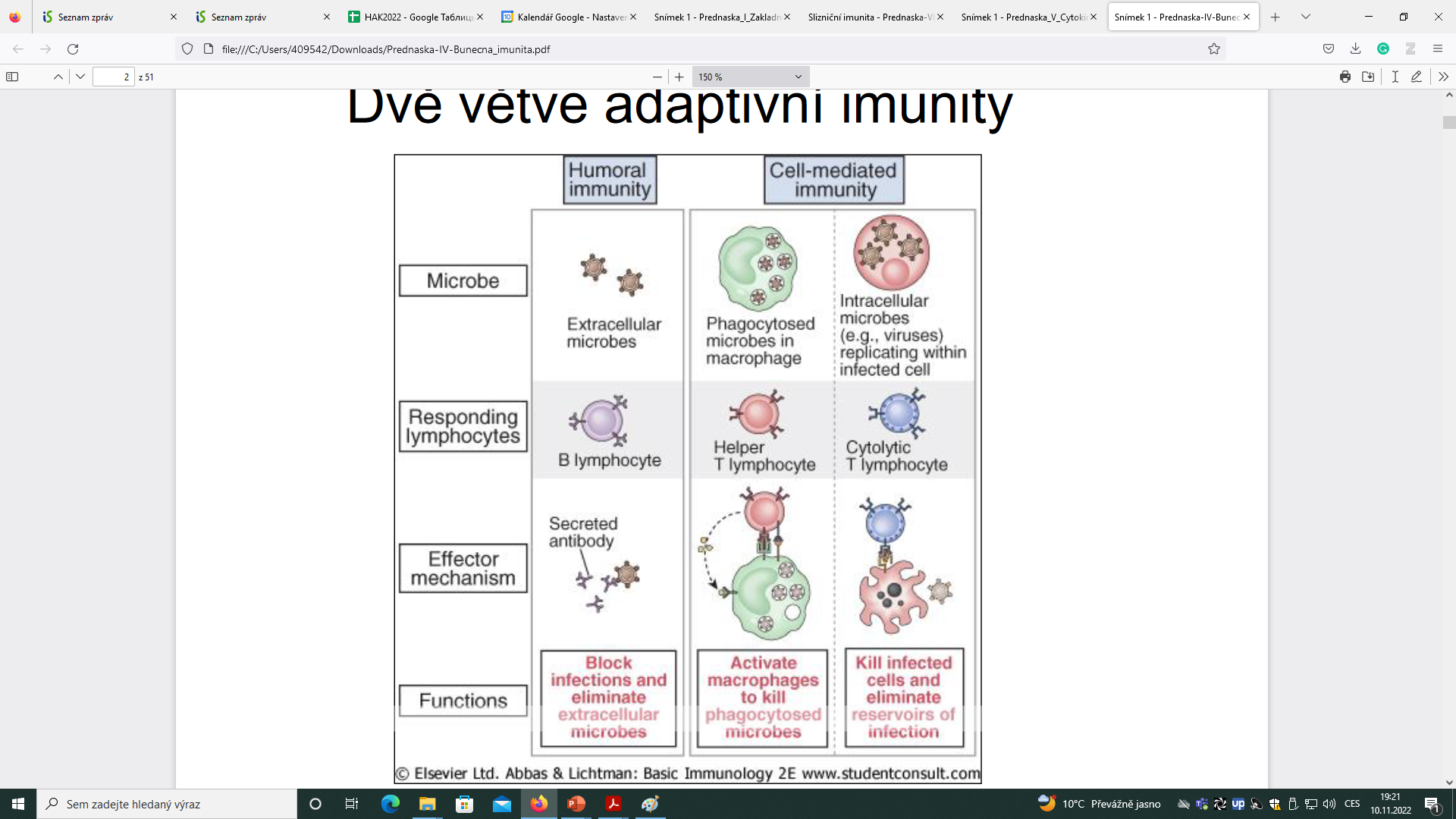 Charakteristika lymfocytů pomocí povrchových antigenů
CD antigeny – jedná se o antigeny exprimované na povrchu leukocytů
CD3+ – všechny T-lymfocyty
CD3+ CD4+  – pomocné a většina regulačních T- lymfocytů
CD3+ CD8+  – především cytotoxické T-lymfocyty
CD19+ – B-lymfocyty
CD16+/CD56+ – NK buňky
29
Získaná  (specifická)  imunita
HUMORÁLNÍ – zprostředkována B lymfocyty
Y
Plazmatická
buňka
Specifické
protilátky
aktivace
uvolnění
Lymfocyt
B
Y
Y
IgG
IgE
IgM
IgD
IgA
30
Imunoglobuliny
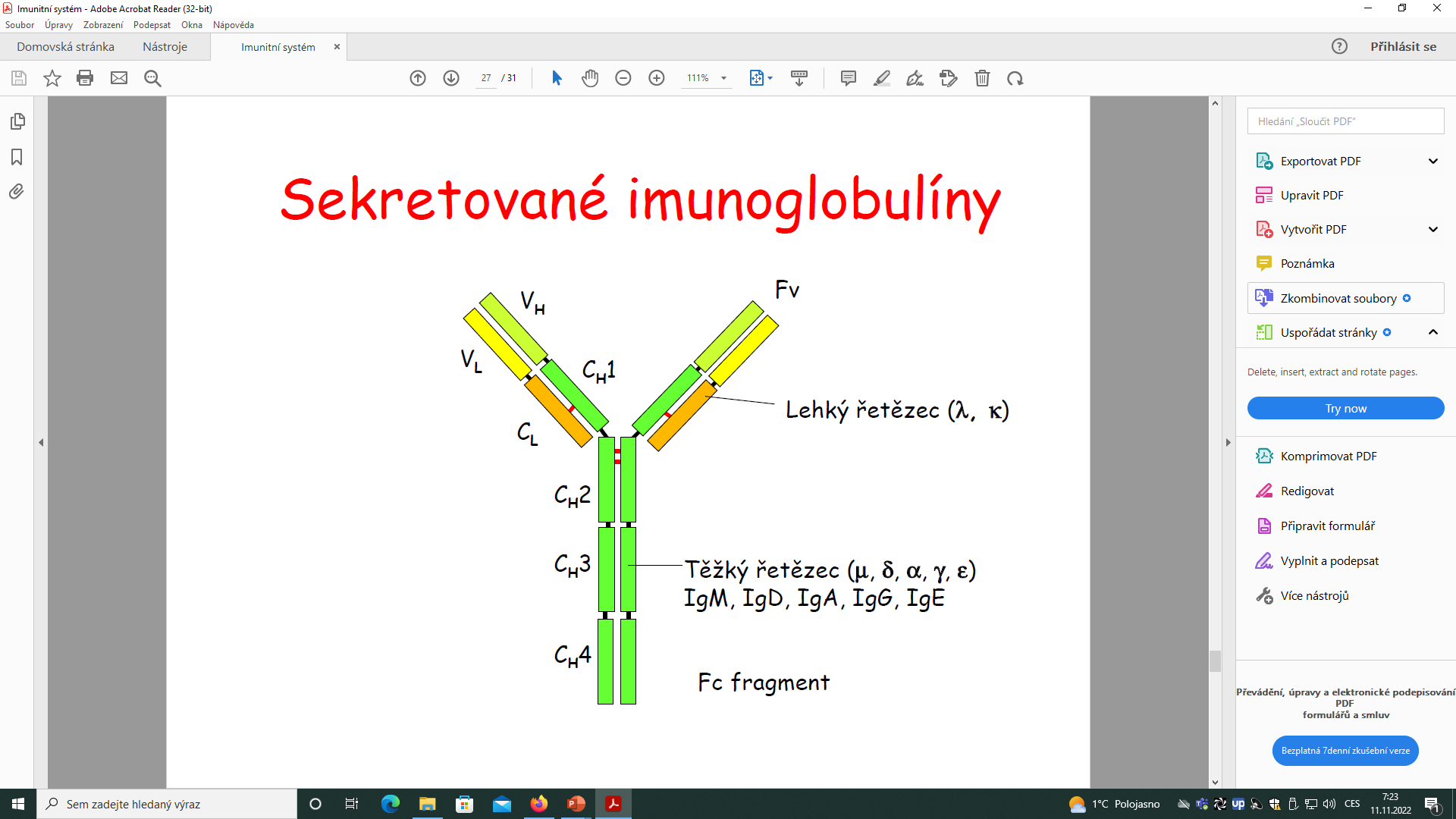 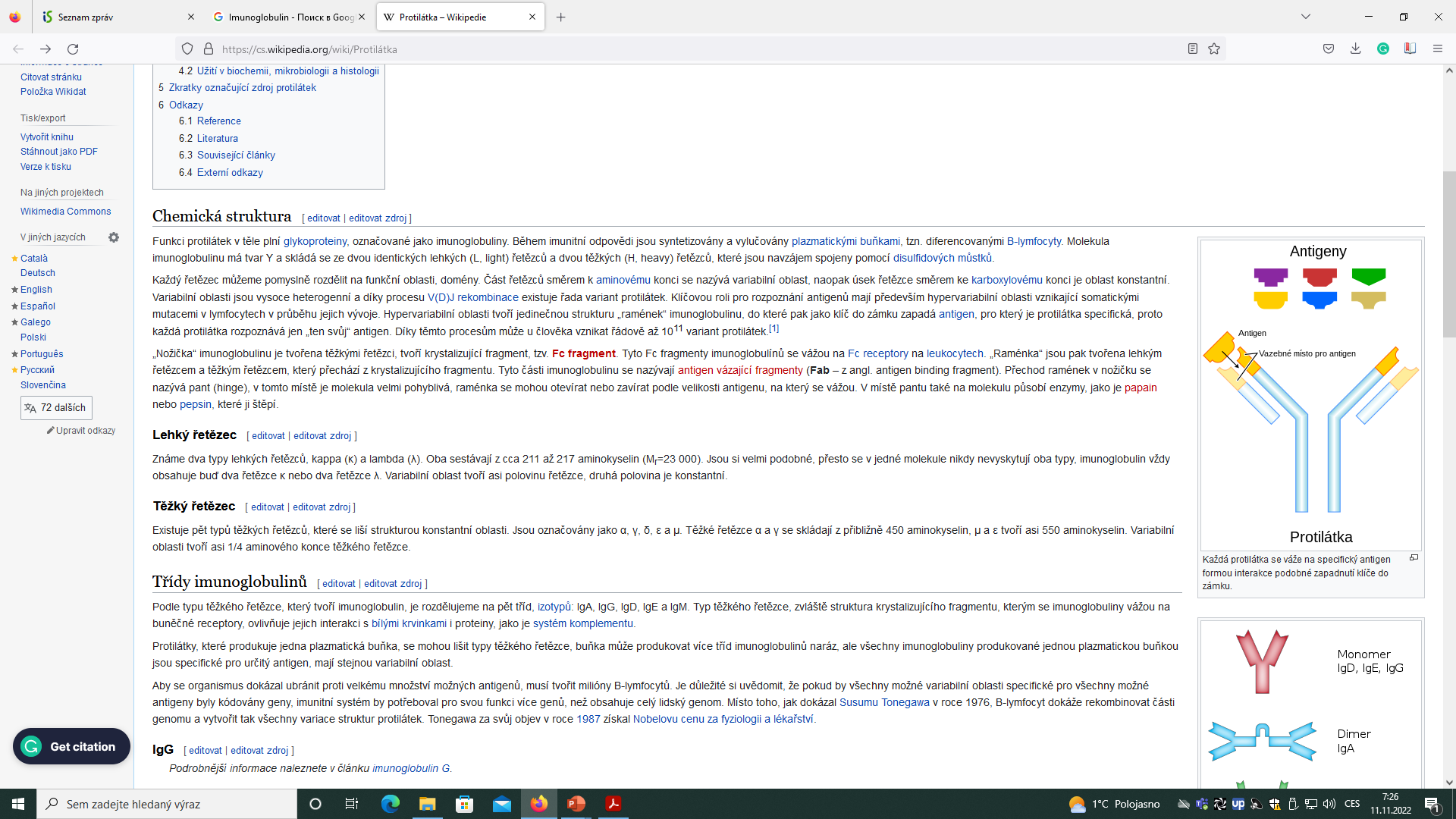 31
Definujte zápatí - název prezentace / pracoviště
Imunoglobuliny
IgG (75% z celkového množství) - prochází placentou a zajišťuje obranu novorozence v prvních měsících života
fixují komplement (aktivace klasické cesty)
OPSONIN - usnadňují pohlcení baktérie fágem
IgA (15%) - dominantní třída slizničního imunitního systému
IgM (10%) - prvá protilátka časné imunitní odpovědi
IgD (0,2%) - nejasný význam
IgE (0,004%) - obrana proti parazitárním baktériím
vazba na žírné buňky způsobuje uvolnění histaminu (alergie)
32
Imunizace
Pasivní imunizace
podání specifických protilátek (IgG) 
okamžitá reakce s antigenem, omezená délka ochrany
neaktivuje se vlastní imunitní systém
nevznikají paměťové buňky
Aktivní imunizace
podání antigenního materiálu (mrtvé/oslabené viry, bakterie, toxiny)
nutnost podání dlouho před stykem s antigenem
aktivace vlastního imunitního systému
vznikají paměťové buňky – dlouhodobá imunita
33
Hlavní  histokompatibilní  komplex  (MHC)
I. třída
přítomný na všech jaderných buňkách
předkládá „cizí“ molekulu (virovou, nádorovou) cytotoxickým T lymfocytům
buňky specifické imunity se na HLA I.tř napojí a zkontrolují, zda protein(antigen) vystavený patří našemu organismu
II. Třída
na povrchu antigen prezentujících buněk
lymfocyty B, makrofágy; po aktivaci buňky T, buňky štítné žlázy, endotelové buňky 
předkládá cizí molekuly pomocným buňkám T
34
https://www.youtube.com/watch?v=k9QAyP3bYmc


https://www.youtube.com/watch?v=d6qFPegEYV0
35
Definujte zápatí - název prezentace / pracoviště